Лазарова Наталья Алексеевна
Повышение квалификации.
Диплом об образовании
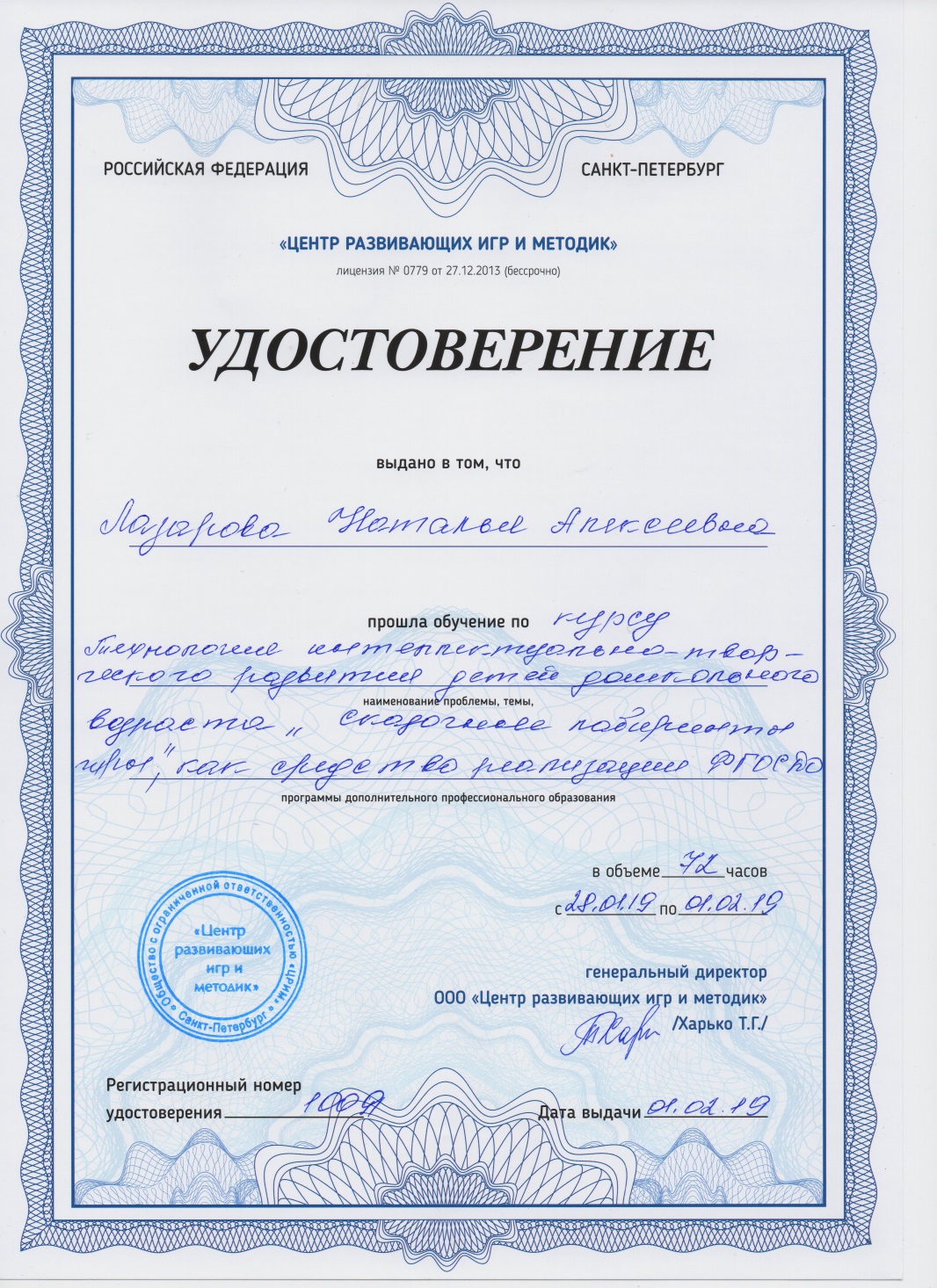 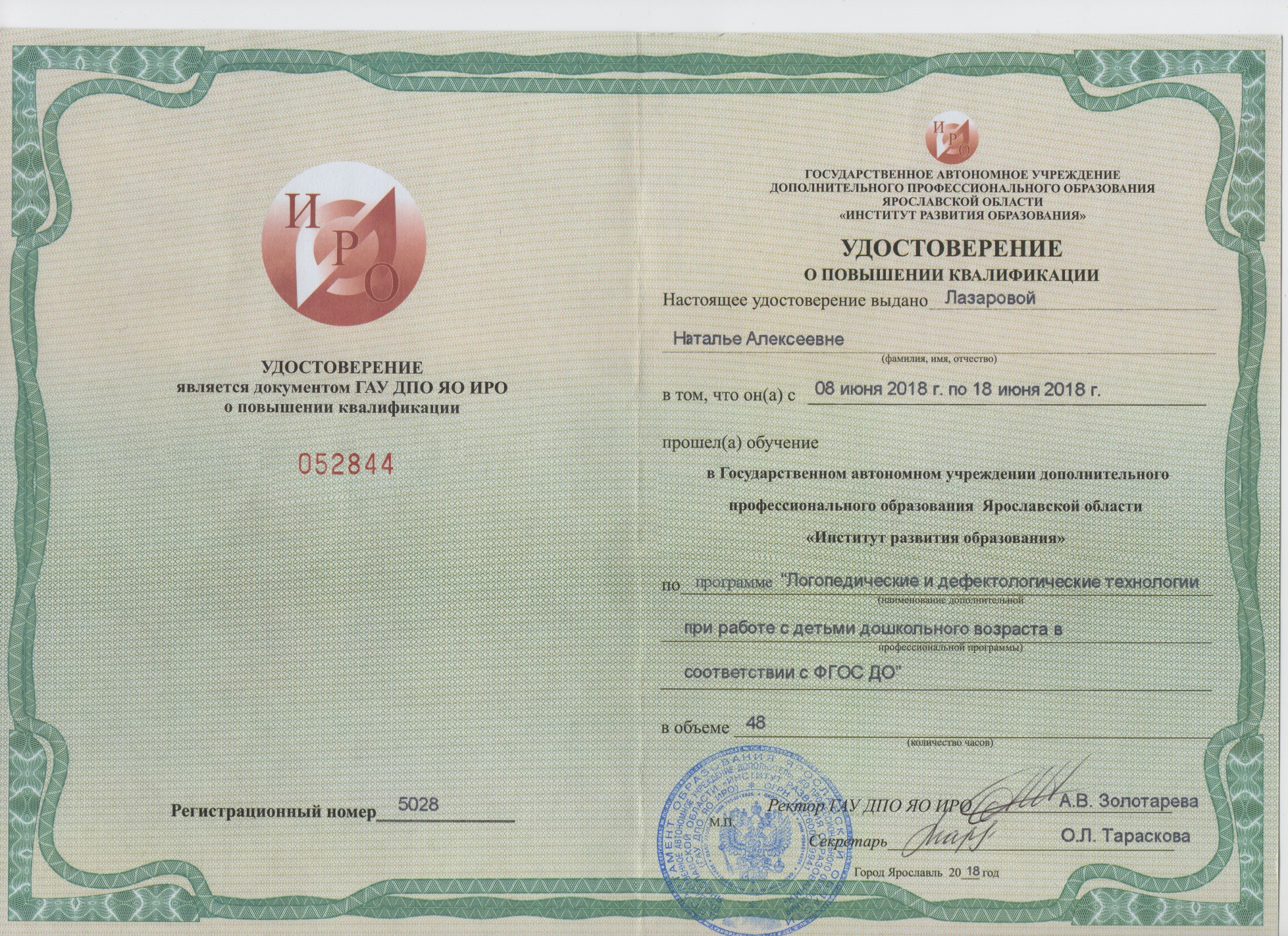 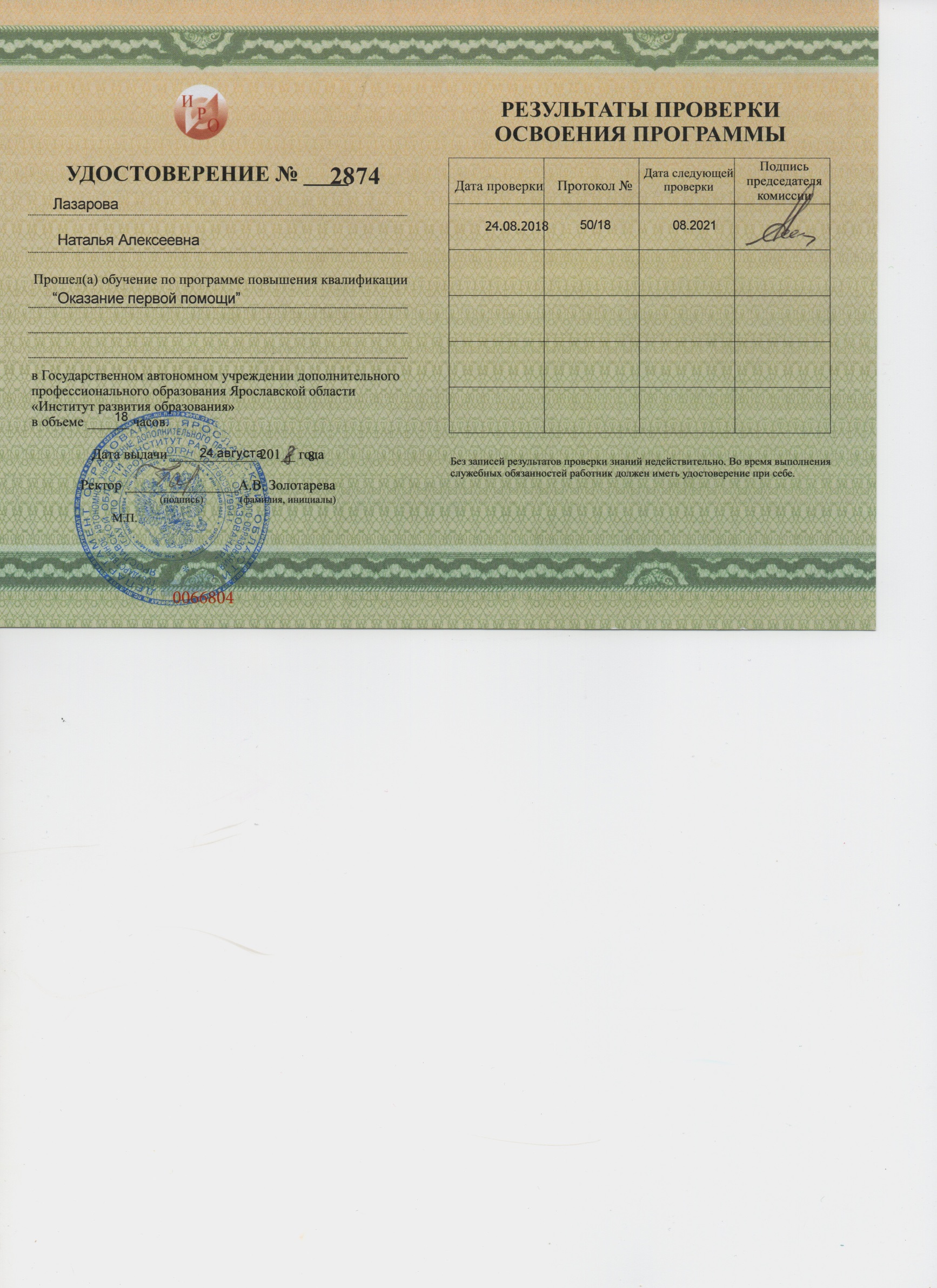